Hospitality and Catering Studies at Cowley
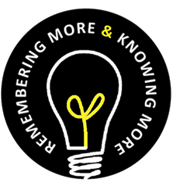 Food related careers

Chef / Baker
Hotel manager 
Restaurant manager
Event operations
Nutritionist
Dietician 
Food manufacturing
Food Tech
Personal 
 safety
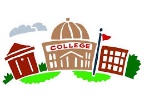 AO3: Hospitality health and safety requirements
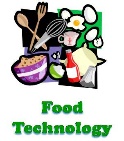 External exam: Unit 1
Further food study
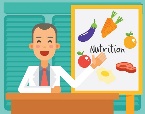 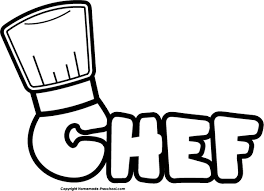 Catering Apprenticeship
Health and safety
 laws
Level 3 Food and Nutrition or Hospitality and catering at college
4.4: Food poisoning
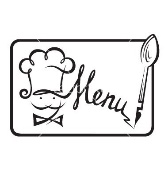 4.5: Symptoms of food related ill health
AO1: Know how food can cause ill health
Environmental 
concerns in hospitality
4.1: Allergies and intolerances
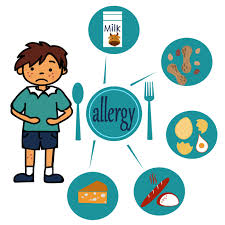 AO4 homework mock exam questions
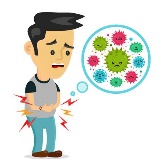 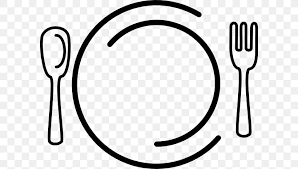 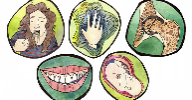 3 hour practical exam
Prepare a starter for a brief/target group
Prepare a dessert for a brief/target group
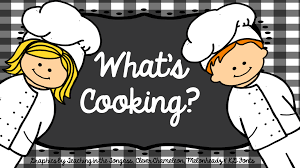 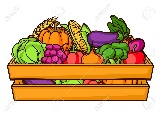 4.2: The environmental health officer
4.3: Food legislation
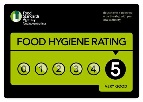 Unit 2: 
The coursework
 project
Organoleptic qualities
 of food
12 hour Coursework Project
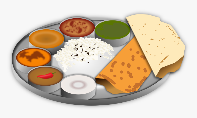 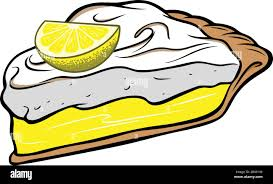 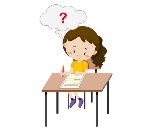 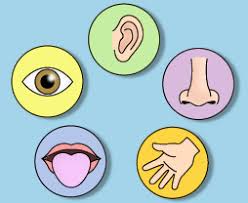 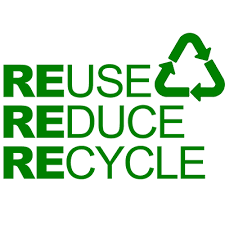 Lemon meringue pie practical
Plan a menu
Prepare a main target brief/group
YEAR
11
Garlic bread plait practical
Homemade beef burgers practical
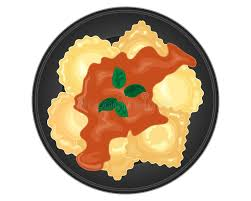 Planning a
 menu
Beef ravioli in tomato sauce practical
Dauphinoise potatoes practical
Culinary trends
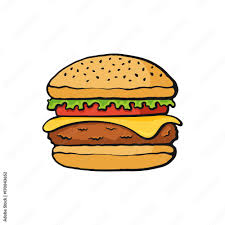 Seasonality
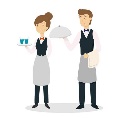 Chicken and leek pie practical
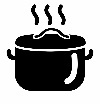 2.3 Customer needs
 and requirements
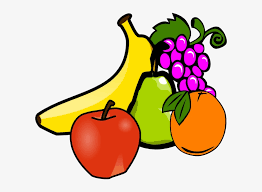 Nutrients
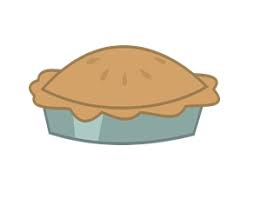 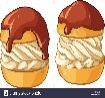 AO1: Homework mock exam questions
Duchesse potatoes practical
Apple turnover practical
Profiteroles practical
De-boning: Chicken goujon SFC practical
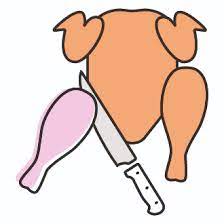 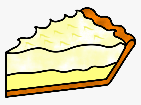 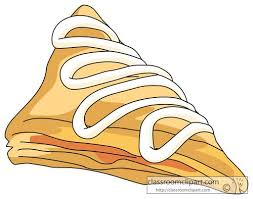 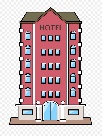 2.2 Front
 of house operations
1.4: Factors affecting business 
success
Sweet potato and chorizo soup
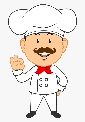 1.2: Job roles
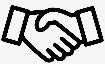 Start your KS4 vocational course: Hospitality and Catering
Calzone pizza practical
YEAR
10
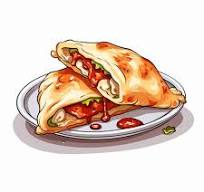 Knife skills-coleslaw
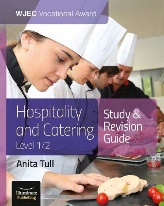 1.1 The structure of the hospitality industry
Vegetable pasta in sauce practical
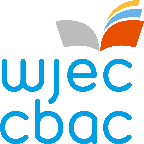 AO2: Hospitality operations
1.3: employment law
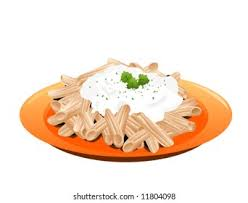 2.1 The kitchen brigade
AO1: The hospitality environment
Lemon meringue pie practical